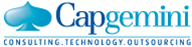 Workload Forecast System
Saeedeh Mehrouzi
Camilo  Cifuentes
Srikanth Korrapati  
Joshua  Adomako
Agenda
Problem 
Solution
Functionalities
Requirements
Agile Methodology
Roles
Updates
Technologies & Tools
Demo
Problem
Solution
Input and edit data easily in Workload Forecast System
Powerful Maintenance of the data
Integrated management of the information
Support the various reports to different user type 
Help consultants  to participate in the projects  according to availability
Functionalities
User Management
Login / logout
Project creation
Activity creation
Forecast Management
Timeline Forecast Management
Search reports(project, month)
Calculate availability
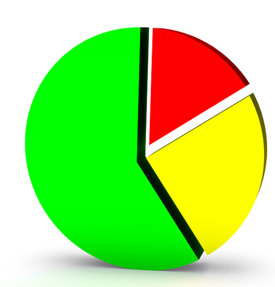 Requirements
UR1 : User and team selection
UR2 : New activity creation
UR3 : Activity workload estimation
UR4 : Formulas (Total Days , Total Rev.)
UR5 : User forecast data browsing
UR6 : Data transfer between user interface and database
UR7 : Users and user groups maintanance
UR8 : New employee addition
UR12 : Web UI
Agile methodology -> Scrum
Sprint Backlog (1)
Registration
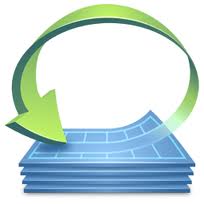 Login & logout
Creation Activity & Project
Managment workload Forecast
Importance
Management Timeline Forecast
Search TimeLine
View availability
Roles
Master Scrum : Saeedeh

Scrum Team:
Lead developer – designer : Camilo
Developer – designer : Saeedeh 
Programmer – Tester : Joshua 
Programmer – Tester : Srikanth
Updates
Generate graphical reports
Enhance usability 
Usage logging
Mobile version
Technologies & Tools
Groovy/Grails Tool Suite
Web Application Server: Tomcat
VMWare Player 4.0.4
Agile Methodology (scrum)
Demo
Thank you!